Подготовила: преподаватель иностранного языка 
Красногорского филиала ГБПОУ МО 
«Московский областной медицинский колледж №1» 
Проценко Анжелика Алексеевна
Категория 1
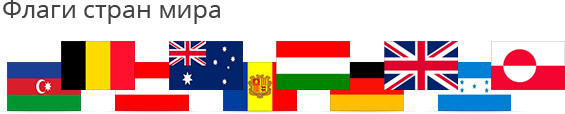 Символы страны
Категория 2
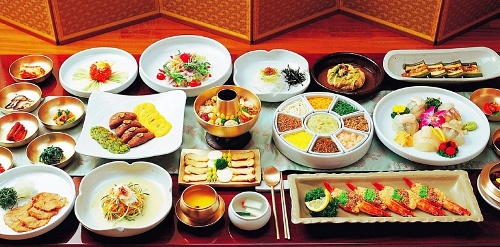 Кухни мира
Категория 3
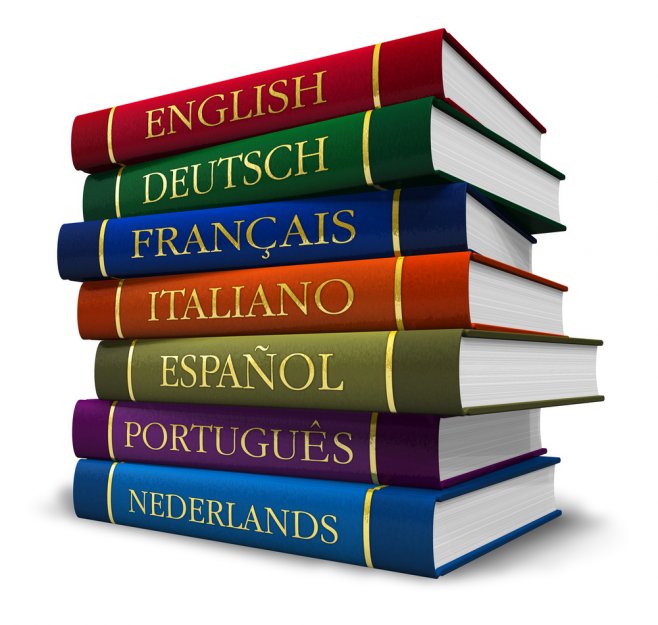 Одно слово
Категория 4
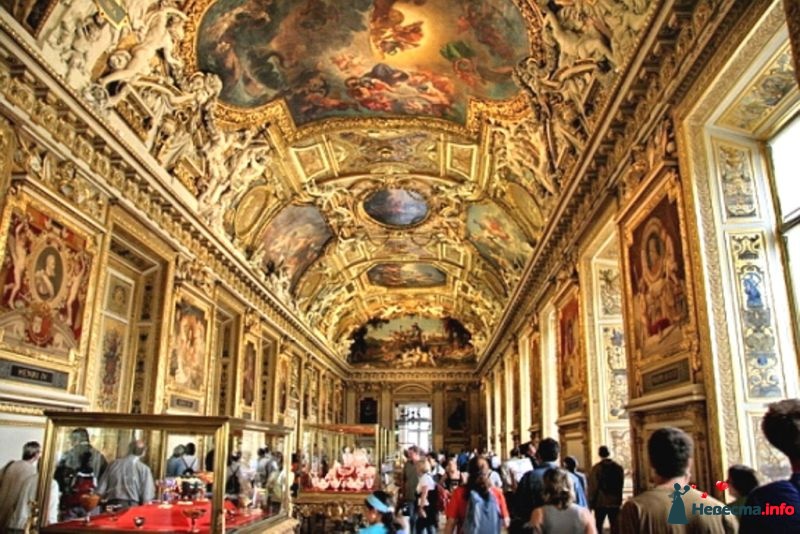 Музеи мира
Категория 5
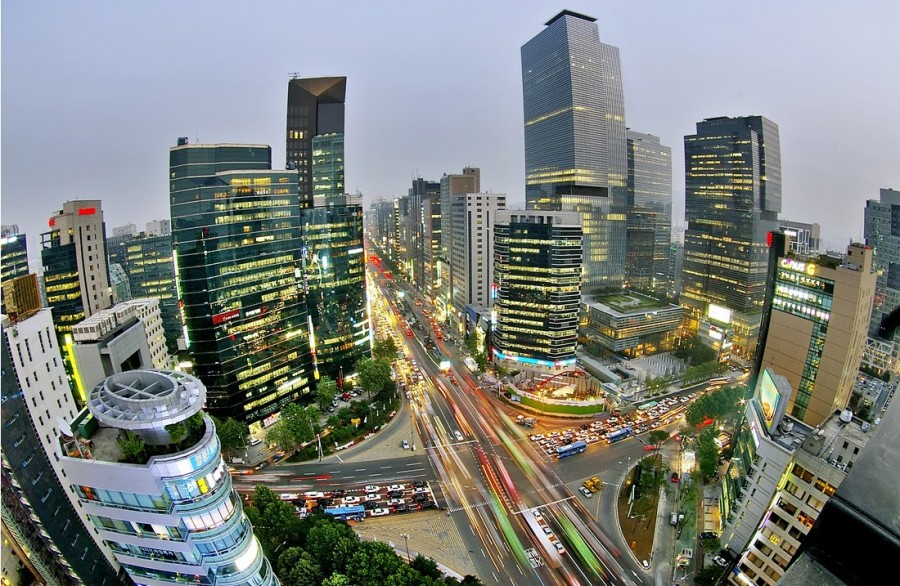 Мировые столицы
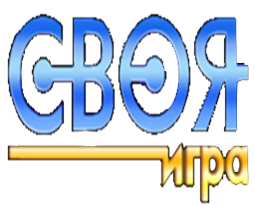 Символы страны
10
20
30
40
50
Кухни мира
10
20
30
40
50
Одно слово
10
20
30
40
50
Музеи мира
10
20
30
40
50
Мировые столицы
10
20
30
40
50
[Speaker Notes: Автор шаблона Салиш С.С., учитель начальных классов СШ №53 г. Актобе.]
Категория 1
10
Символом этой англоговорящей страны является красная роза …
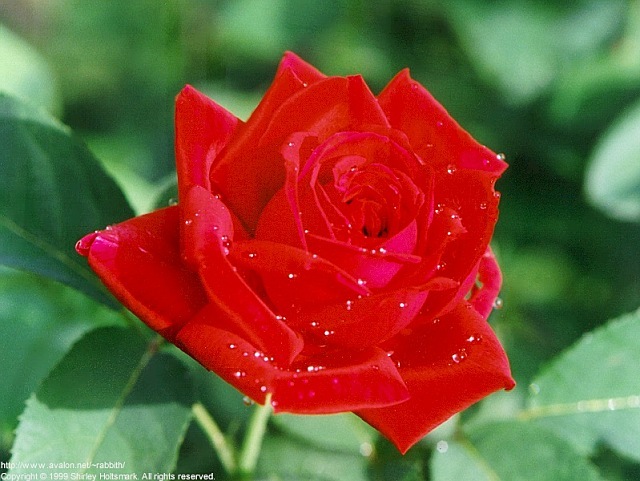 Категория 1
10
Англия
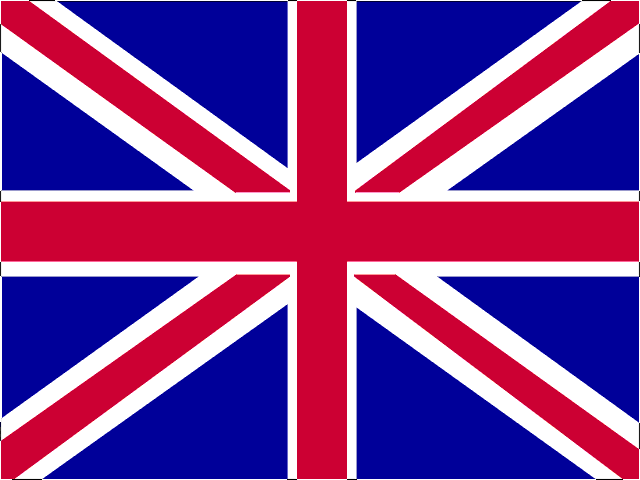 Категория 1
20
Пернатым символом США является именно эта хищная птица …
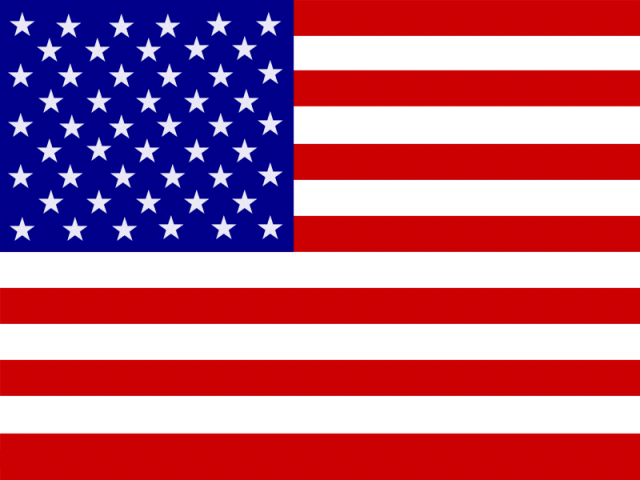 Категория 1
20
Белоголовый орлан
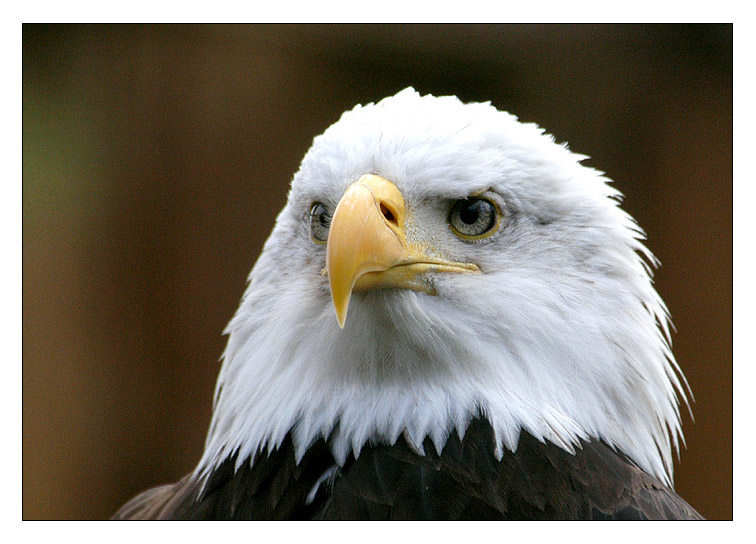 Категория 1
30
Дерево – символ Германии, с 1871 года лист этого дерева заменил лавровый лист на всей германской государственной символике, орденах и монетах …
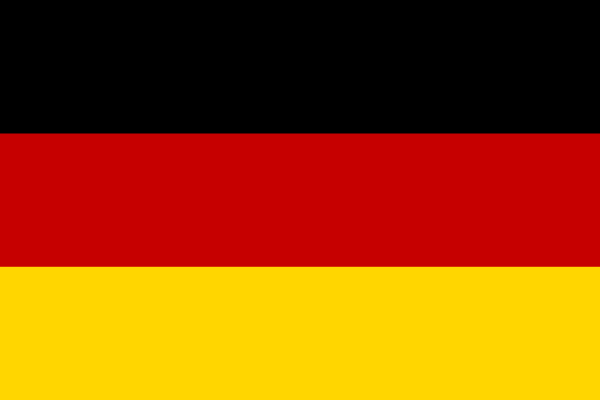 Категория 1
30
Дуб
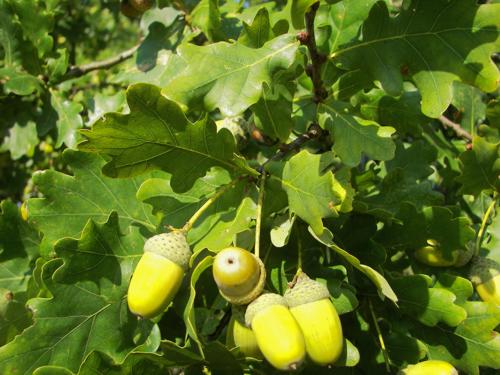 40
Категория 1
40
Страна, чьим символом является белая королевская лилия …
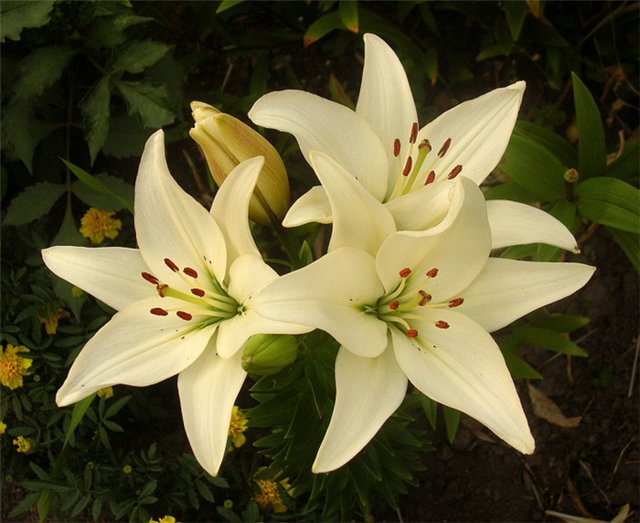 Категория 1
40
Франция
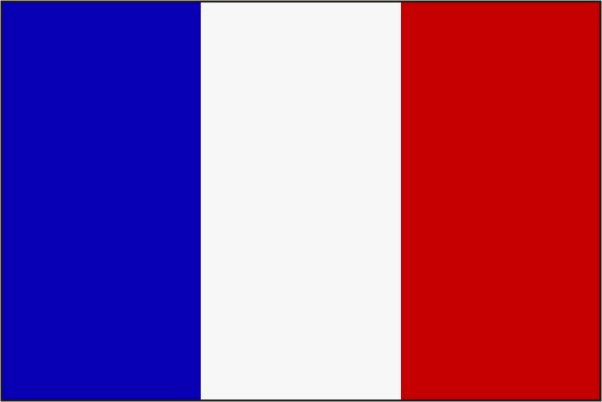 Категория 1
50
Святой - покровителем Ирландии, чей праздник отмечается 17 марта …
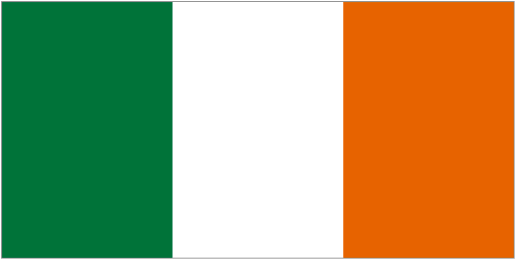 Категория 1
50
Святой Патрик
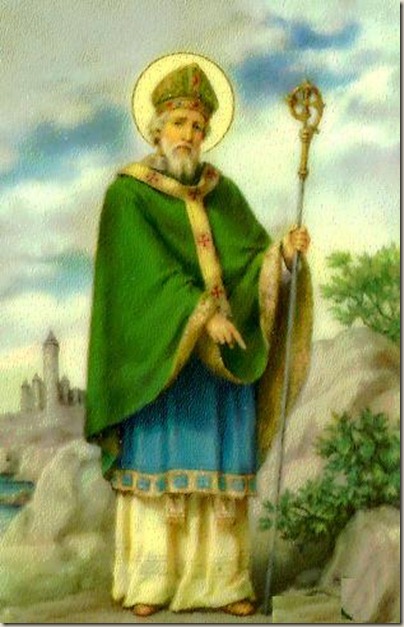 Категория 2
10
Кухня Германии славится многообразием именно этого мясного продукта, без которого не обходится ни один стол …
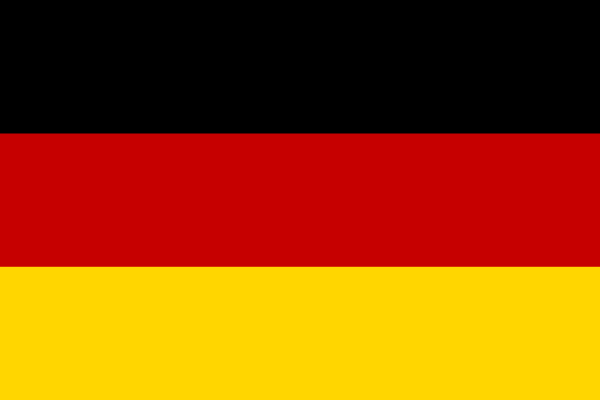 Категория 2
10
Сосиски
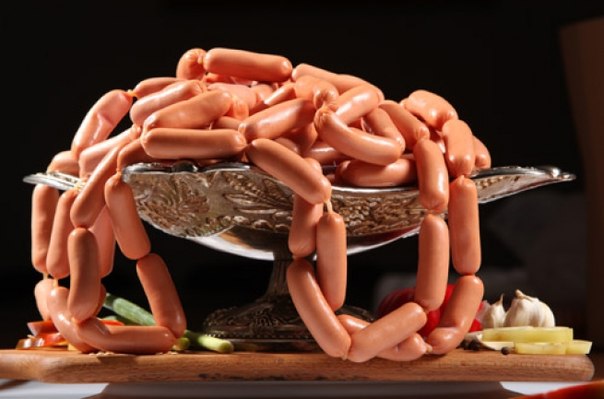 Категория 2
20
Этот  бутерброд, состоящий из двух кусков хлеба и куска жареного мяса, придумал английский лорд Спенсер, а мы называем его просто …
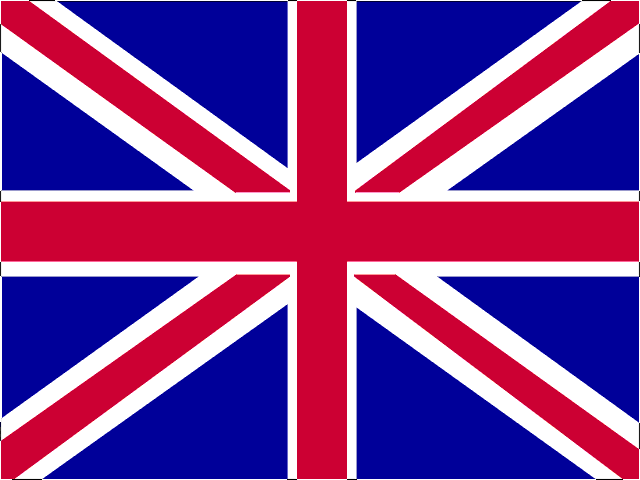 Категория 2
20
Сэндвич
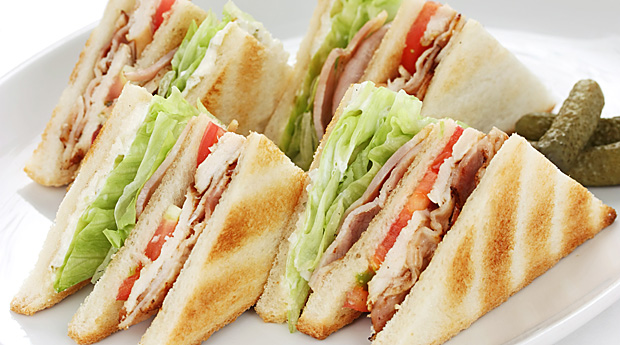 30
30
Категория 2
30
Именно этот традиционный овощной пирог подается к столу американцев на все праздники …
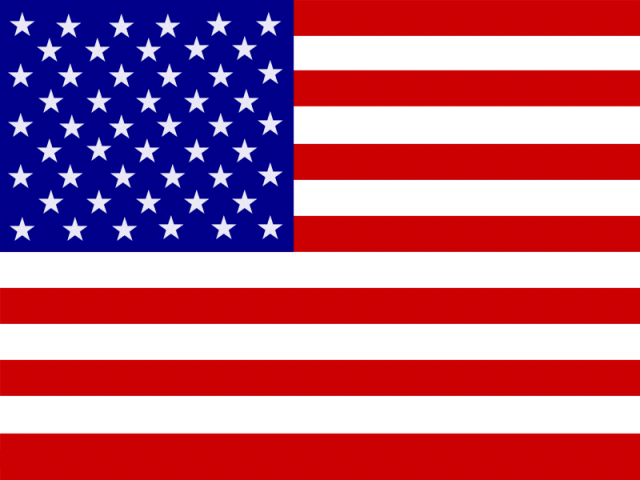 Категория 2
30
Тыквенный пирог
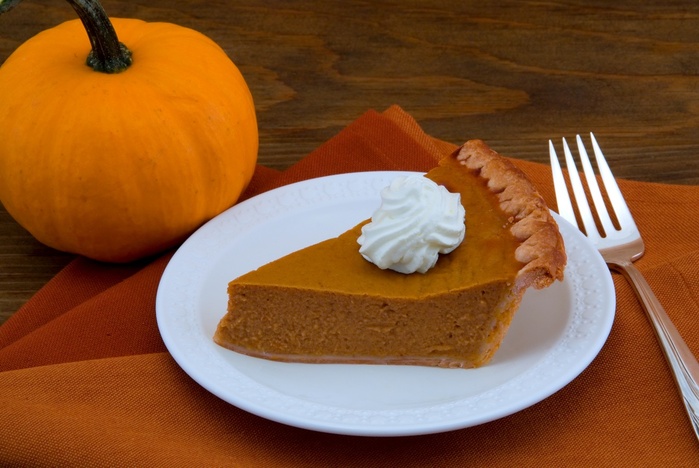 Категория 2
40
Этот знаменитый французский соус появился благодаря браку сестры Наполеона и герцога Парма, ведь только оливковое масло придает смеси яичных желтков и лимонного сока такой изумительный вкус …
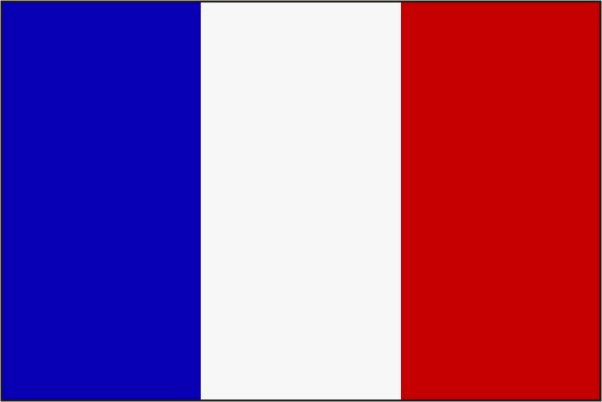 Категория 2
40
Майонез
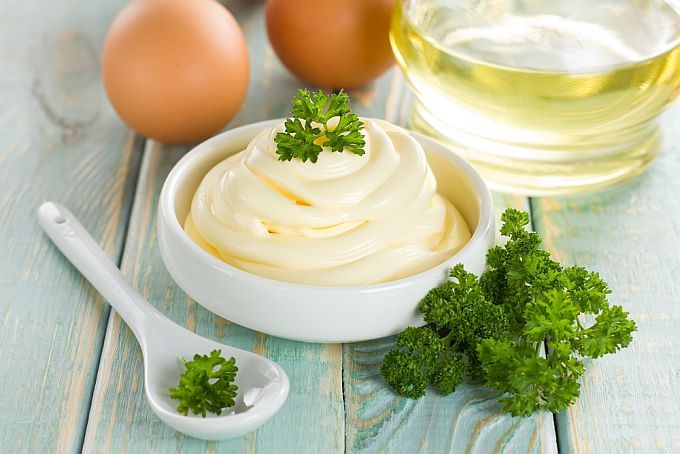 Категория 2
50
Это горячее кушанье из сыра, вина, хлеба и остатков других продуктов придумали швейцарские пастухи в голодные времена, а сейчас это изысканное блюдо и деликатес …
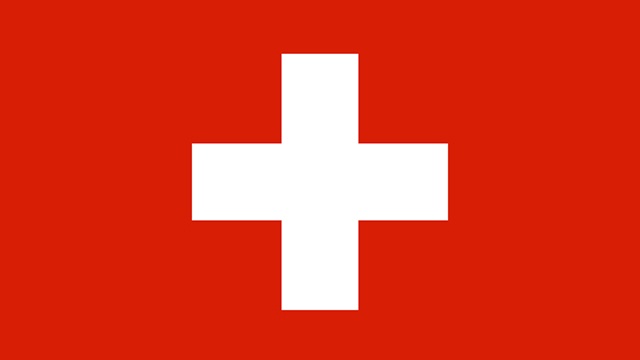 Категория 2
50
Фондю
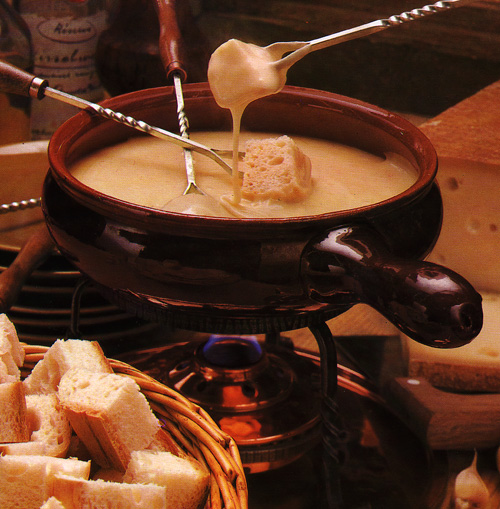 Категория 3
10
В России этим чистят зубы, а в Италии – это самое любимое национальное блюдо или гарнир …
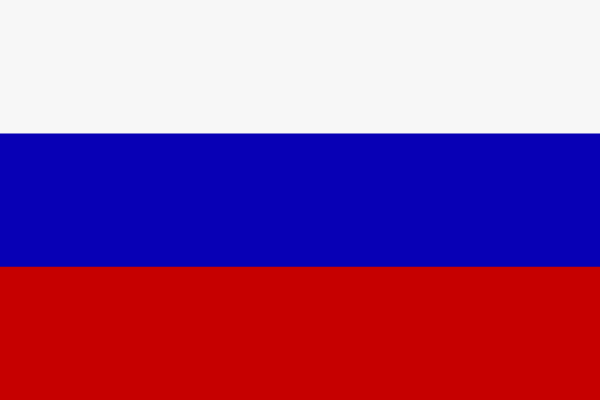 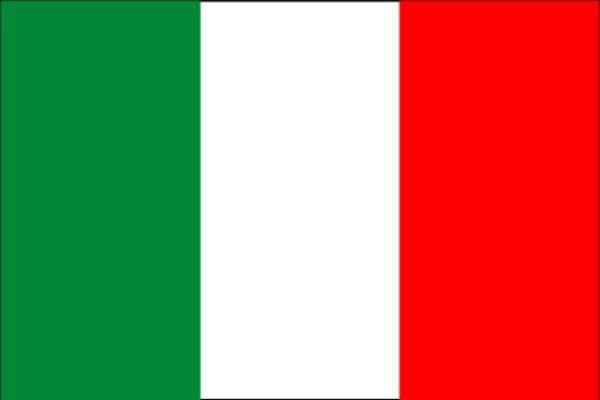 Категория 3
10
паста/pasta
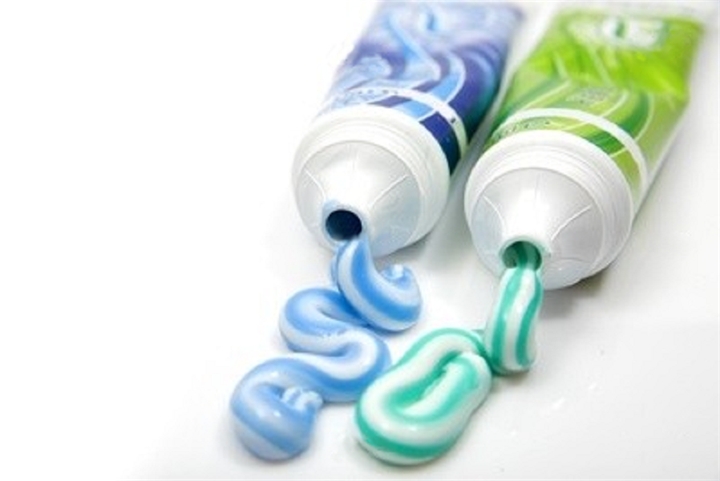 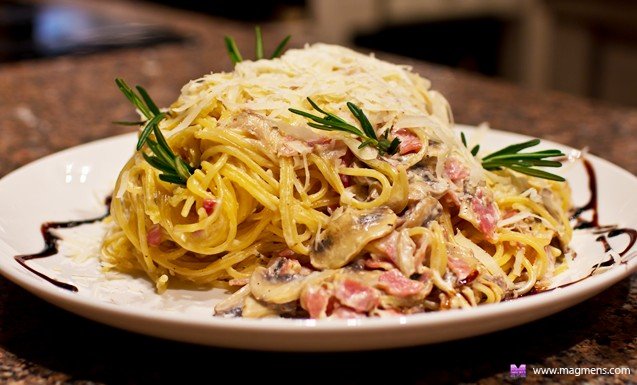 Категория 3
20
В России это предмет мебели для отдыха, а в Германии это предмет мужской одежды, надеваемый на шею в торжественных случаях …
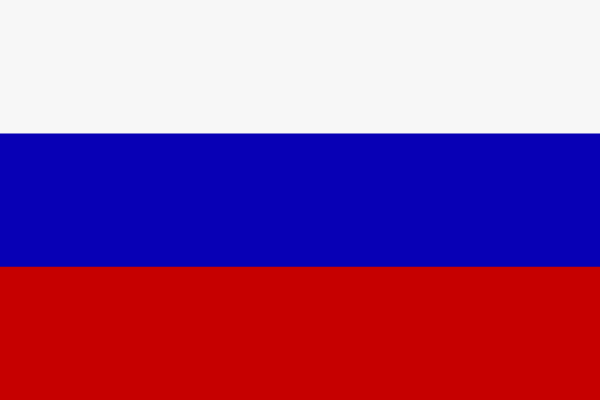 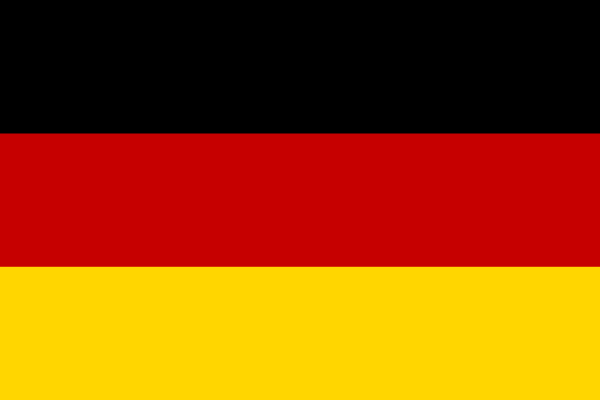 Категория 3
20
кровать / die Krawatte
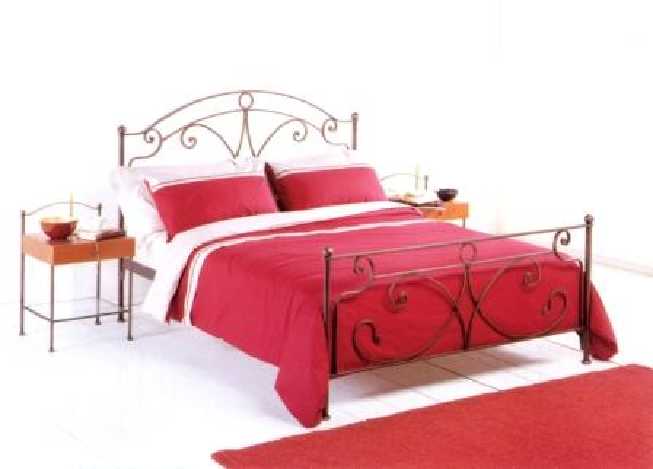 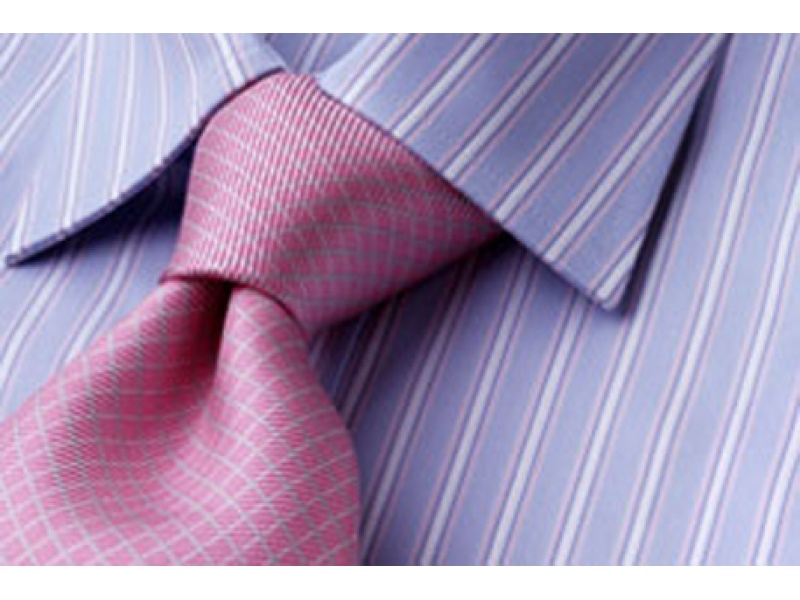 Категория 3
30
В Англии это читают, чтобы развлечься, а во Франции это посещают, чтобы сделать покупки …
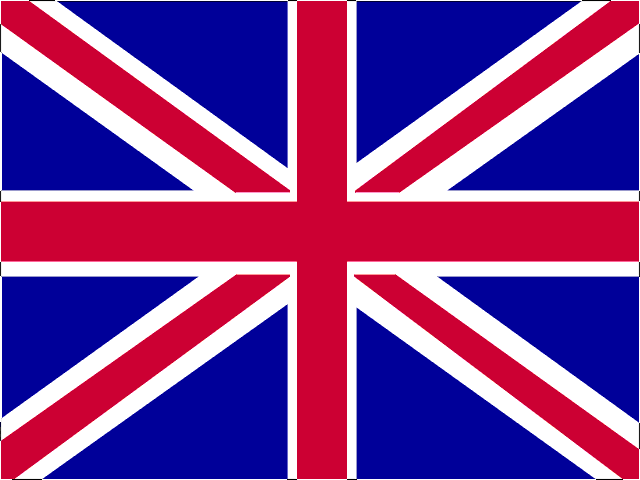 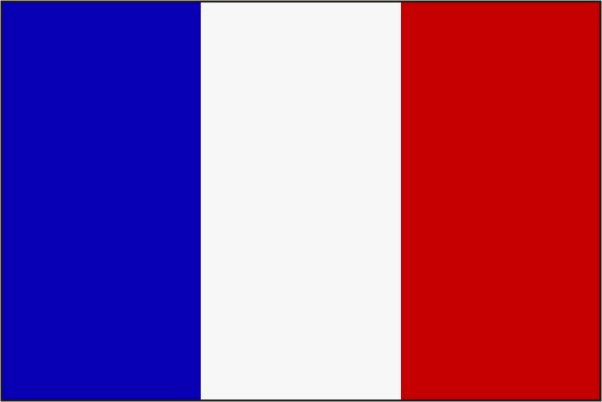 Категория 3
30
magazine/ magasin
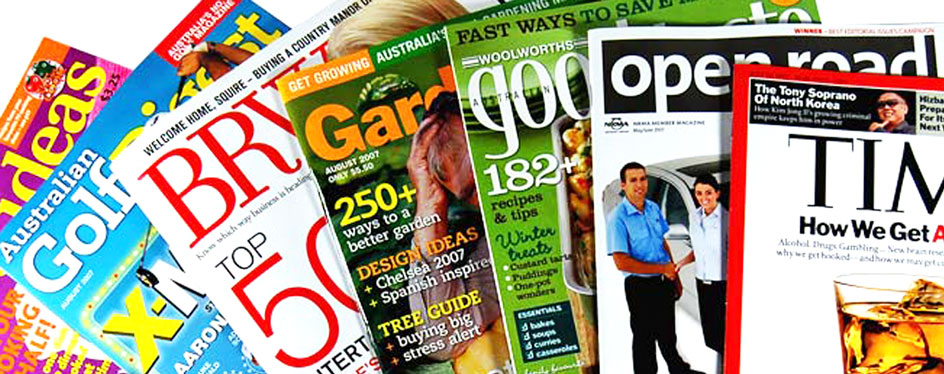 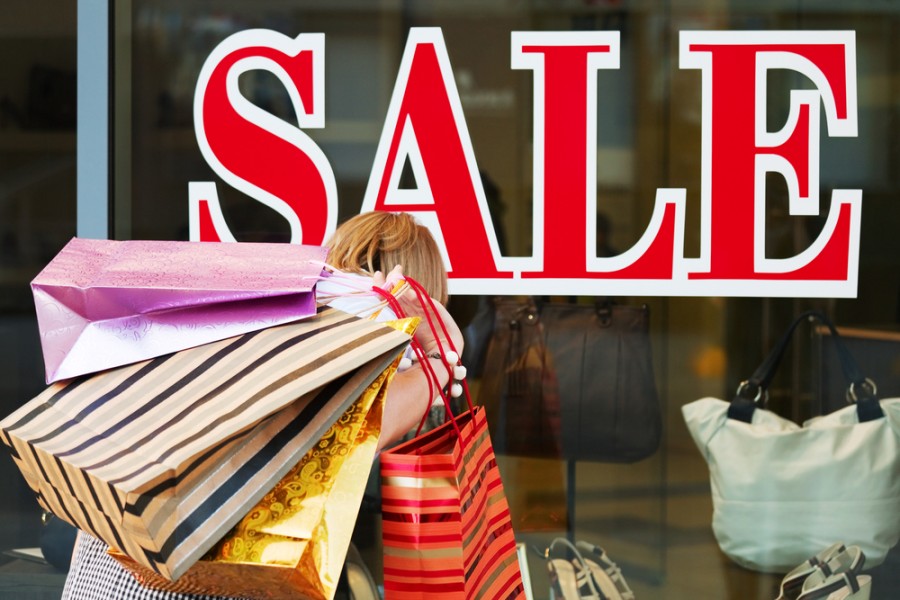 Категория 3
40
В Англии это всеядный грызун, обитающий в жилых помещениях и на помойках, а в Германии это наставление  как лучше поступить или организация  …
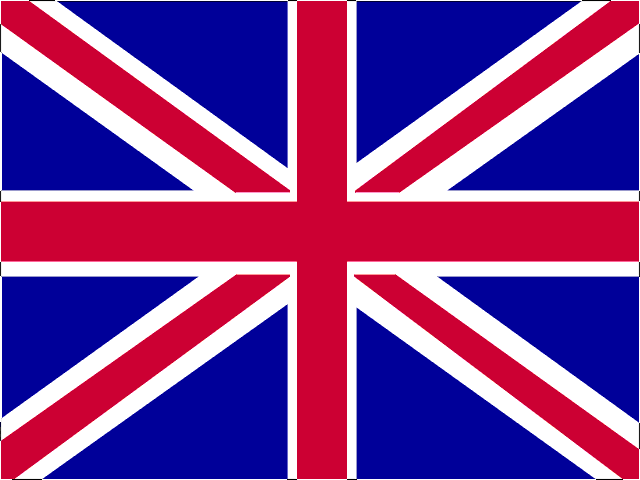 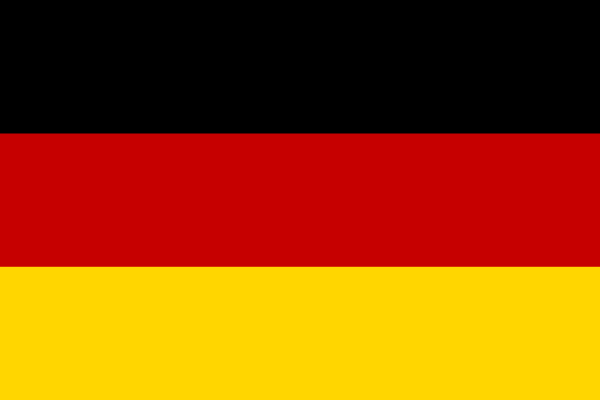 Категория 3
40
rat/ der Rat
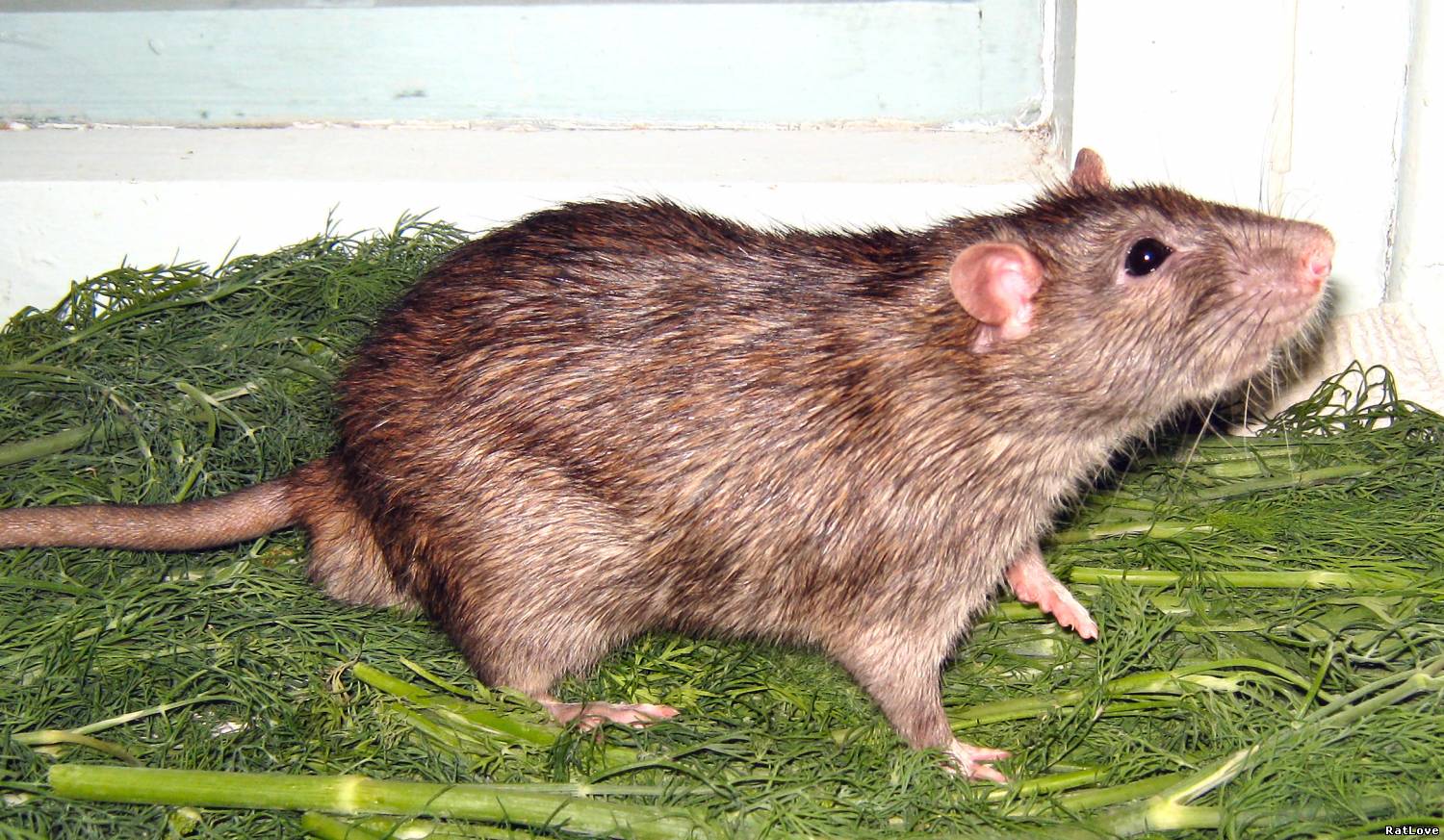 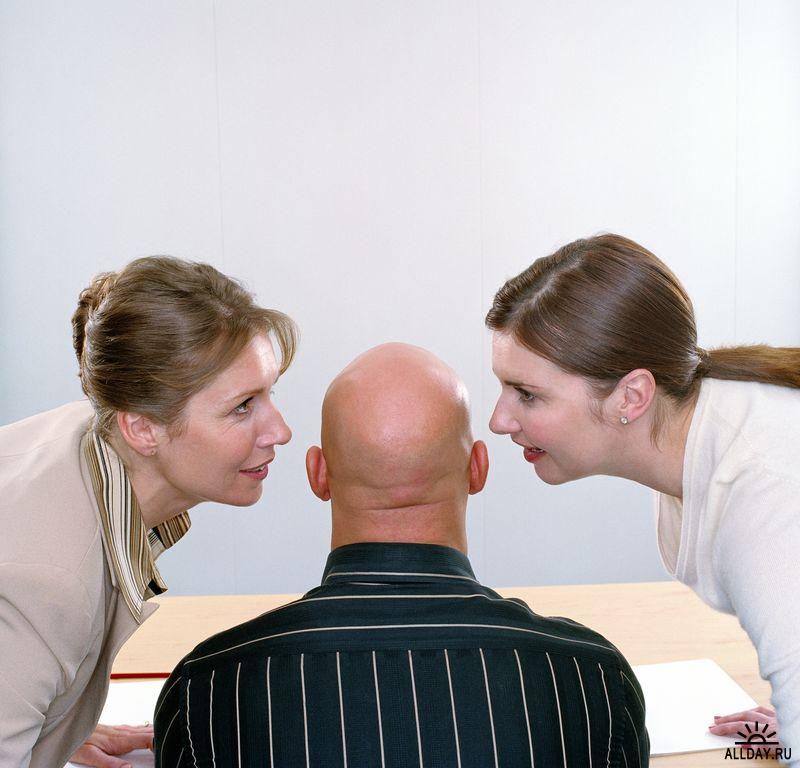 50
Категория 3
50
Это слово - вид транспорта на английском, немецком, испанском, итальянском и французском языках произносится и пишется одинаково …
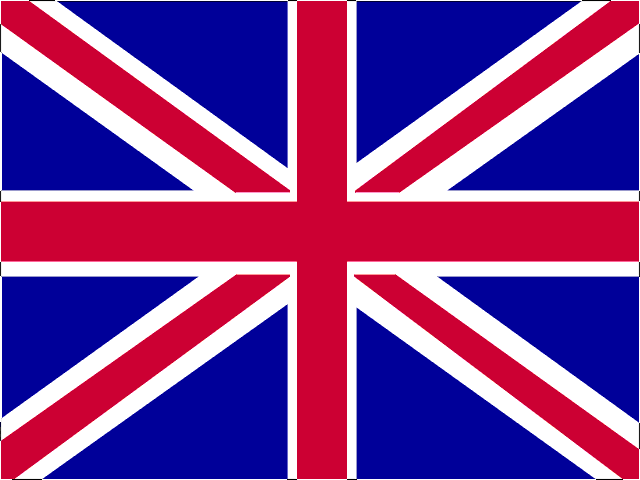 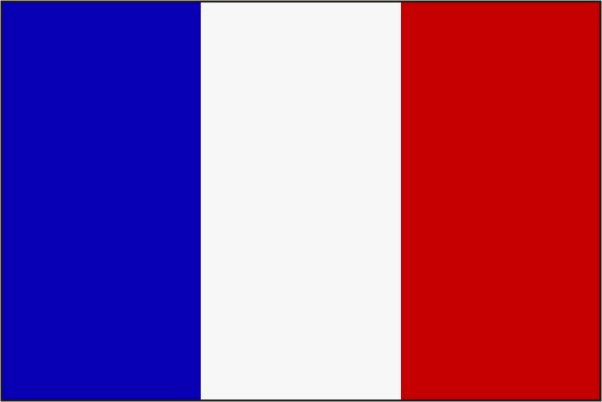 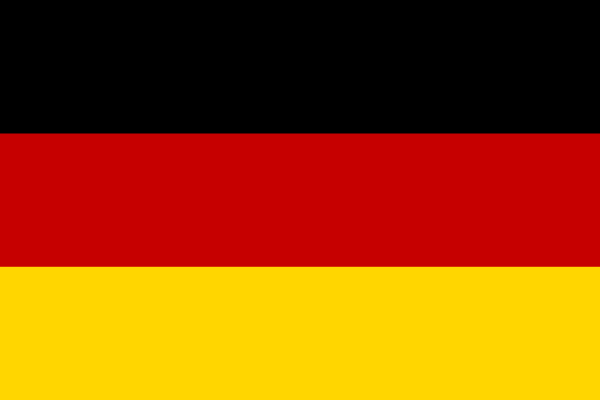 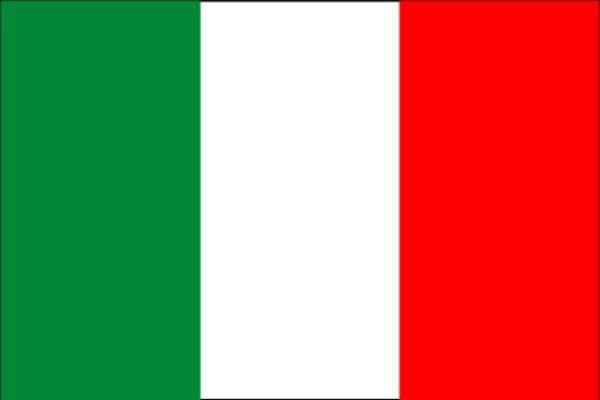 Категория 3
50
Taxi
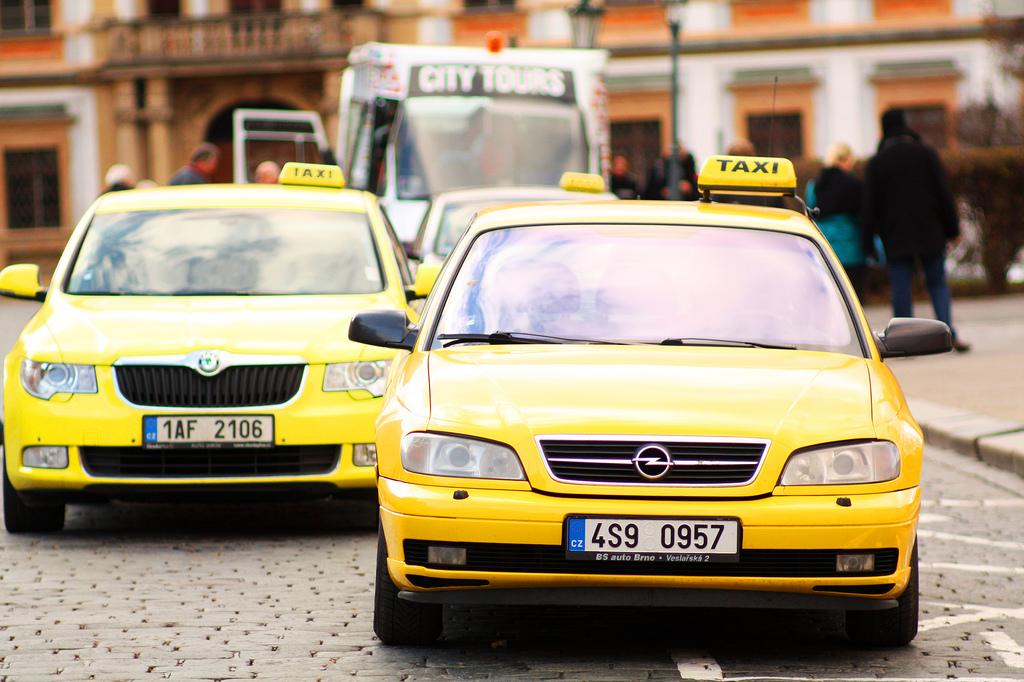 Категория 4
10
Этот музей основала Мария Гросхольц, который является одним из символов Лондона и только здесь можно встретиться и сфотографироваться с мировыми знаменитостями …
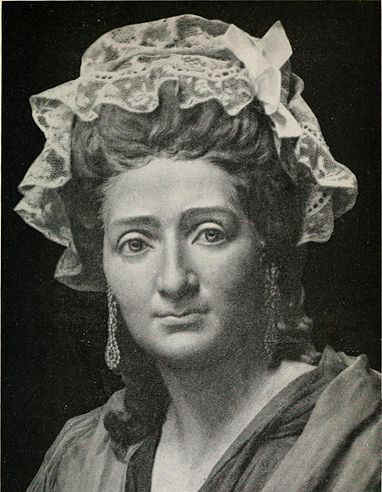 Категория 4
10
Музей мадам Тюссо
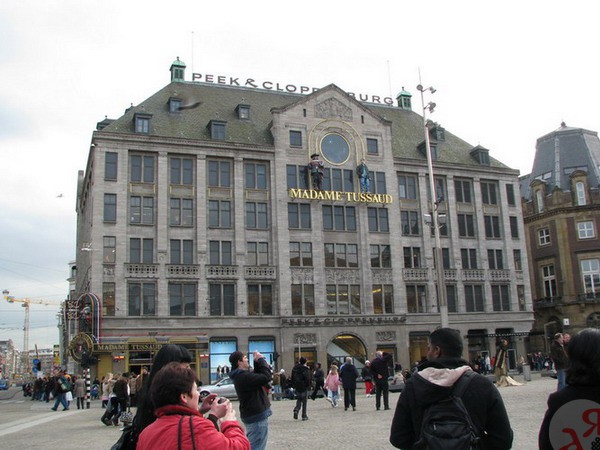 Категория 4
20
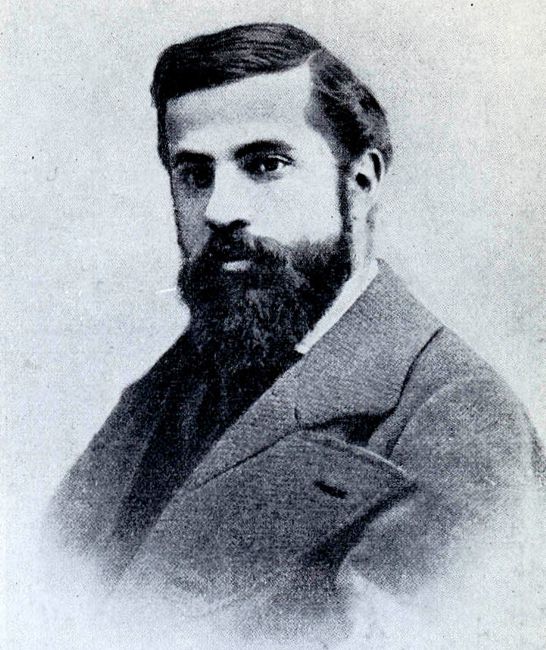 В какой стране находится Храм Святого семейства знаменитого архитектора Антонио Гауди, чьи поверхности украшены разнообразными фресками, скульптурами, росписями, мозаиками …
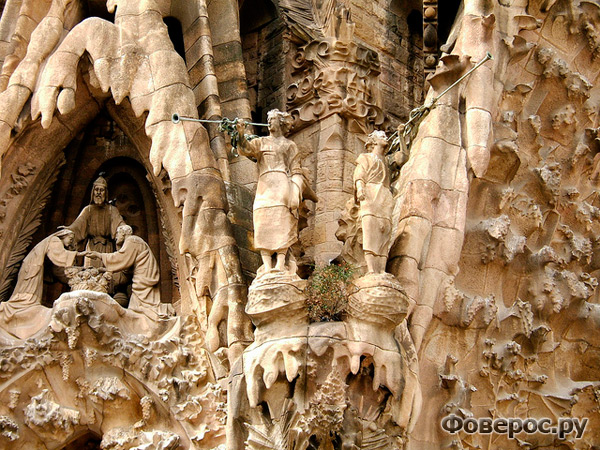 Категория 4
20
Испания
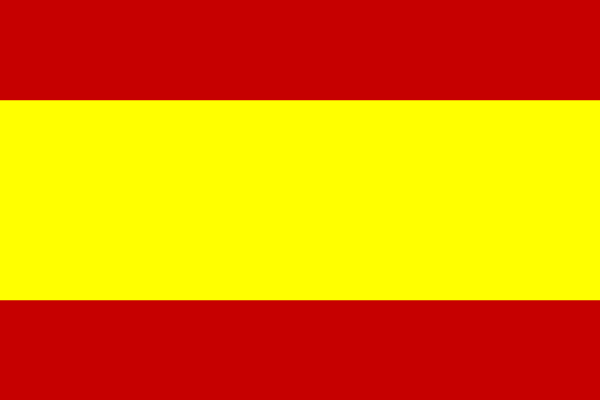 Категория 4
30
Это объединение нескольких художественных музеев, сосредоточенных главным образом в Мюнхене, было основано в 1826 Людвигом I для коллекции Виттельсбаха …
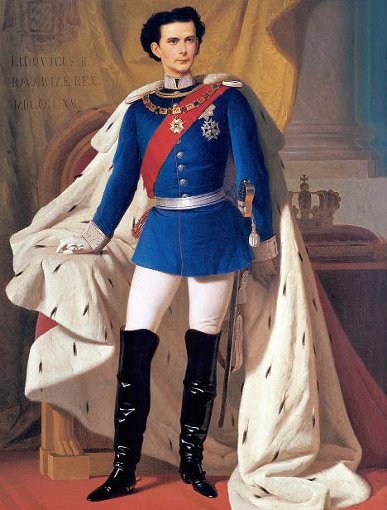 Категория 4
30
Пинакотека
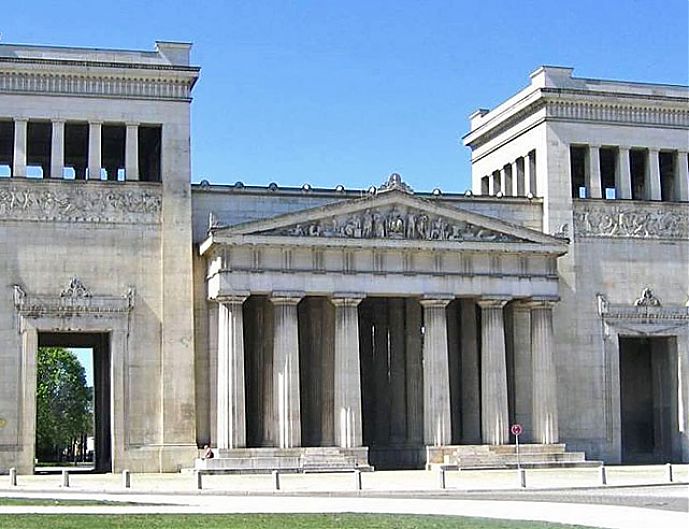 Категория 4
40
Этот дворцово-парковый ансамбль был построен на месте маленькой деревушки по поручению Людовика XIII и именно здесь был подписан договор, поставивший точку в первой мировой войне …
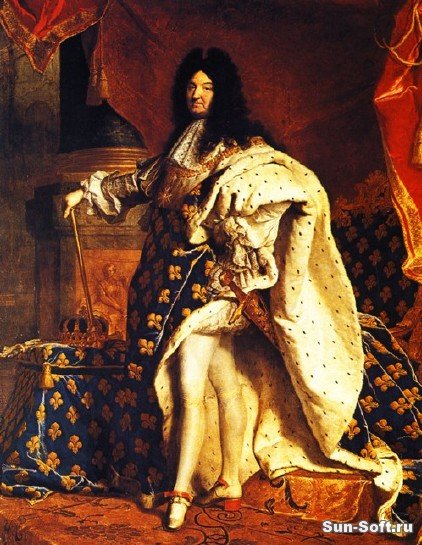 Категория 4
40
Версаль
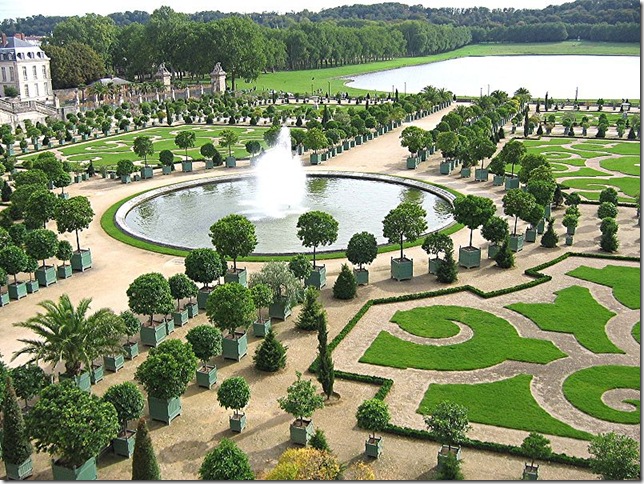 Категория 4
50
Эта галерея - дворец во Флоренции, один из старейших и наиболее известных музеев мира, построенная для Казимо I де Медичи, чьё название переводится как «канцелярия» …
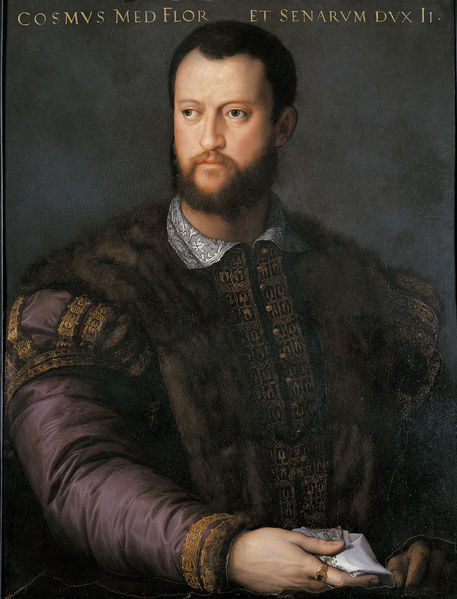 Категория 4
50
Галерея Уффици
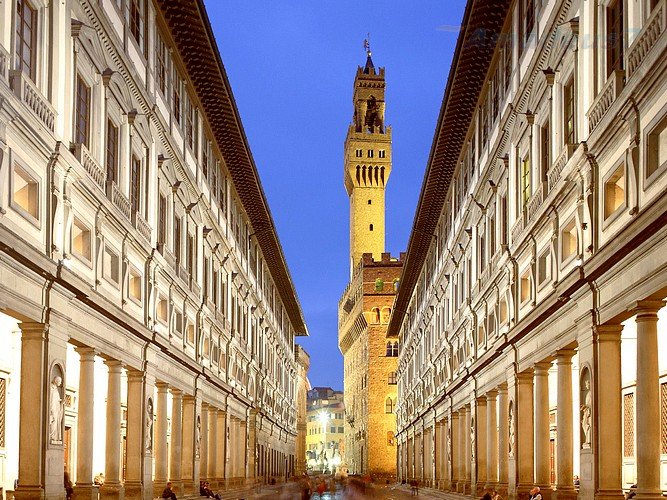 Категория 5
10
Вороны являются символами этой европейской столицы, согласно легенде, если исчезнут они, то и эта столица исчезнет …
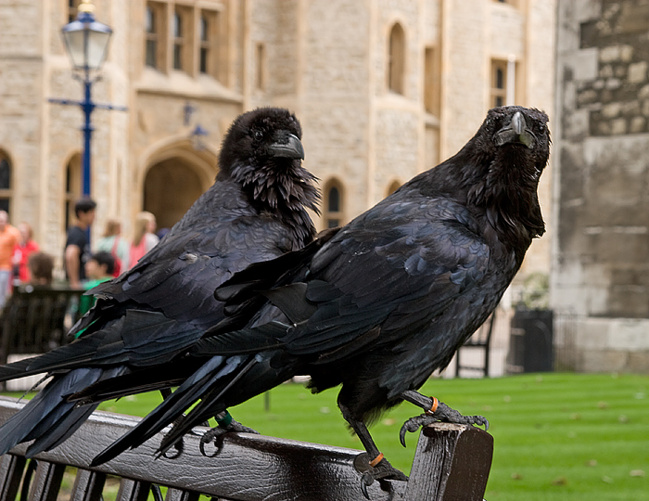 Категория 5
10
Лондон
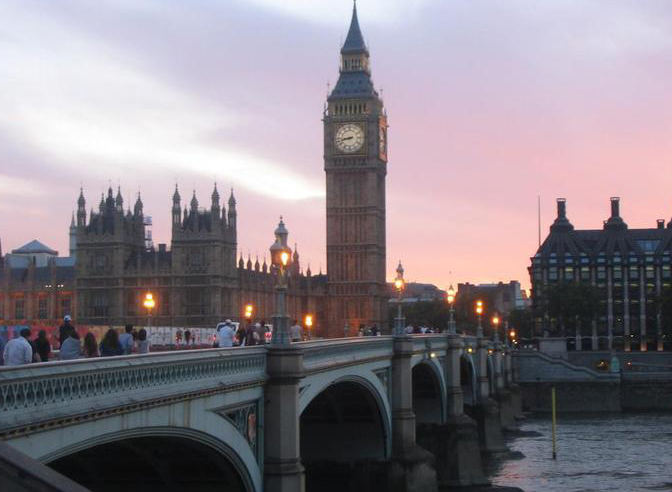 20
Категория 5
20
Название этой европейской столицы переводится дословно как «медвежья берлога», поэтому именно этот зверь изображен на гербе столицы …
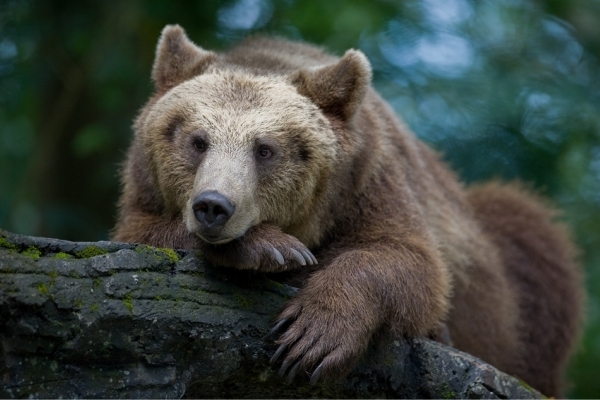 Категория 5
20
Берлин (Bären liegen)
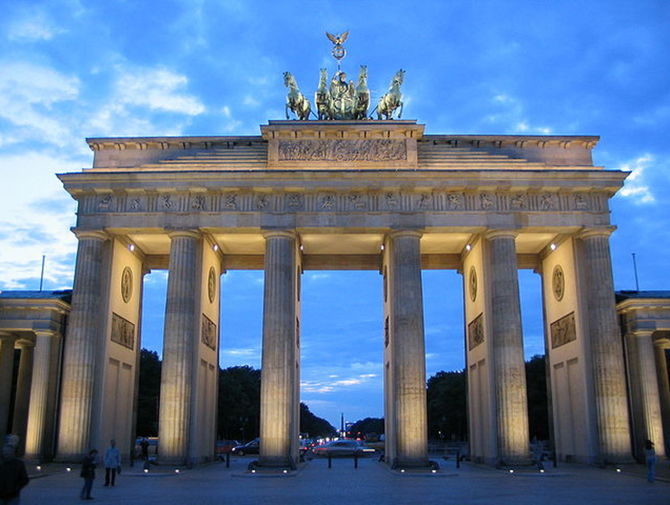 Категория 5
30
Свое название эта столица европейского государства получила от галльского племени паризиев, расселившихся на берегу реки, на которой она и находится …
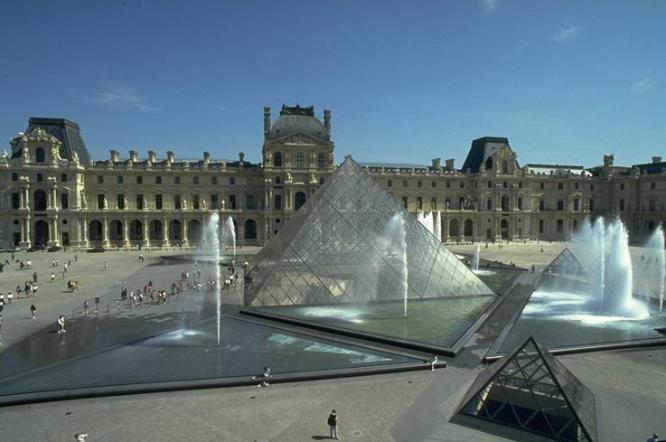 Категория 5
30
Париж
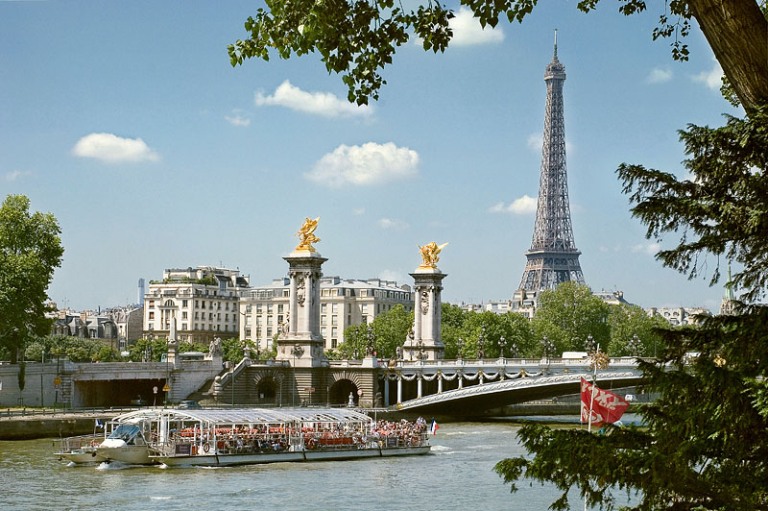 Категория 5
40
Это столица государства, которое восемь раз принимало у себя олимпийские летние и зимние игры …
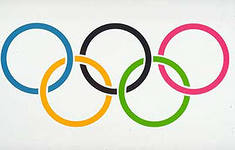 Категория 5
40
Вашингтон
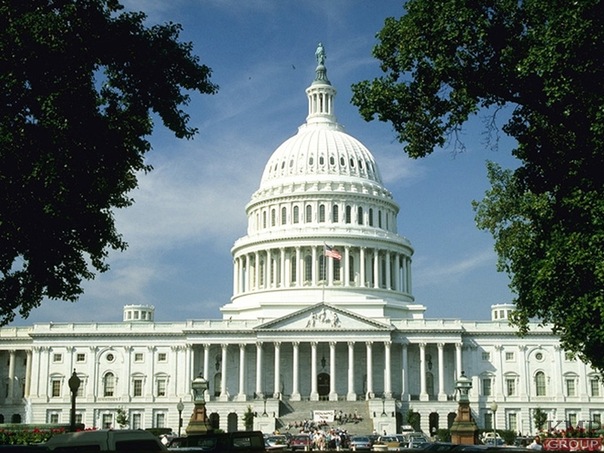 Категория 5
50
Эта столица – бухта, была названа в честь выдающегося британского полководца, победителя при Ватерлоо, премьер-министра Великобритании, когда страна была колонией Великобритании …
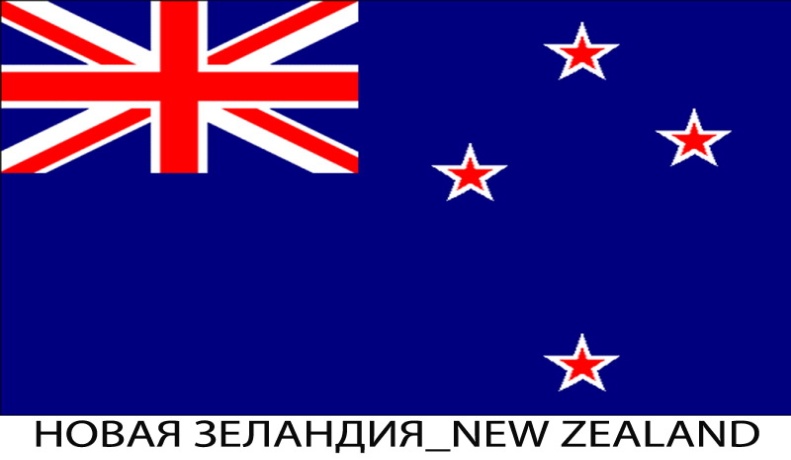 Категория 5
50
Веллингтон
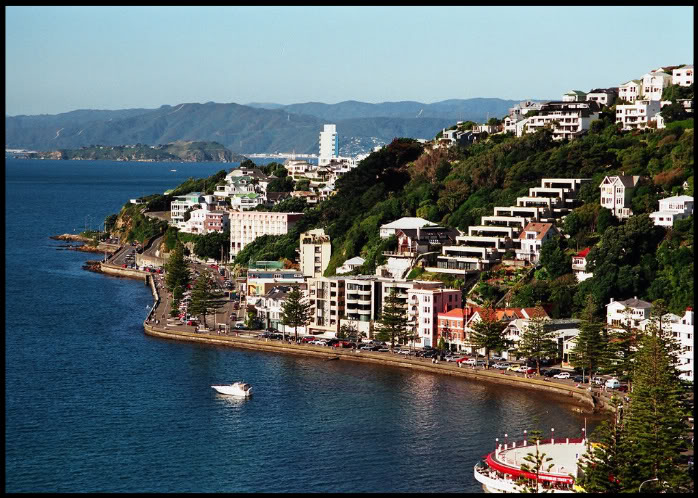 Награждение победителей
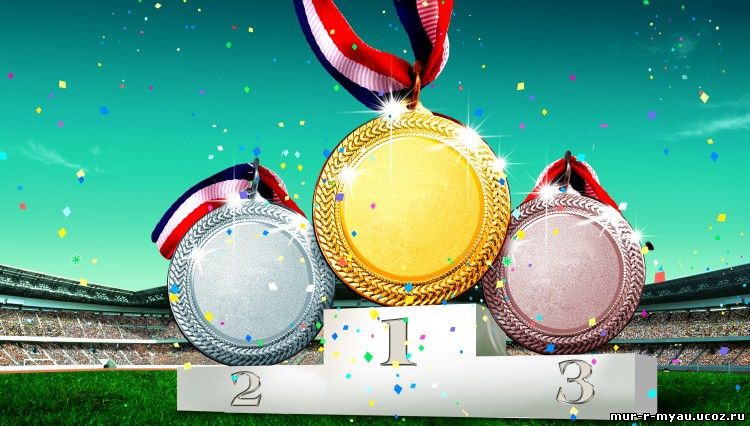 Использованные источники:
Аудиоряды заимствованы с сайта  GetTune.net  
Шаблон взят с информационного портала www.yandex.ru (автор шаблона игры Салиш С.С. 2014 год)
Картинки  взяты с информационного портала www.yandex.ru
[Speaker Notes: Автор шаблона Салиш С.С., учитель начальных классов СШ №53 г. Актобе.]